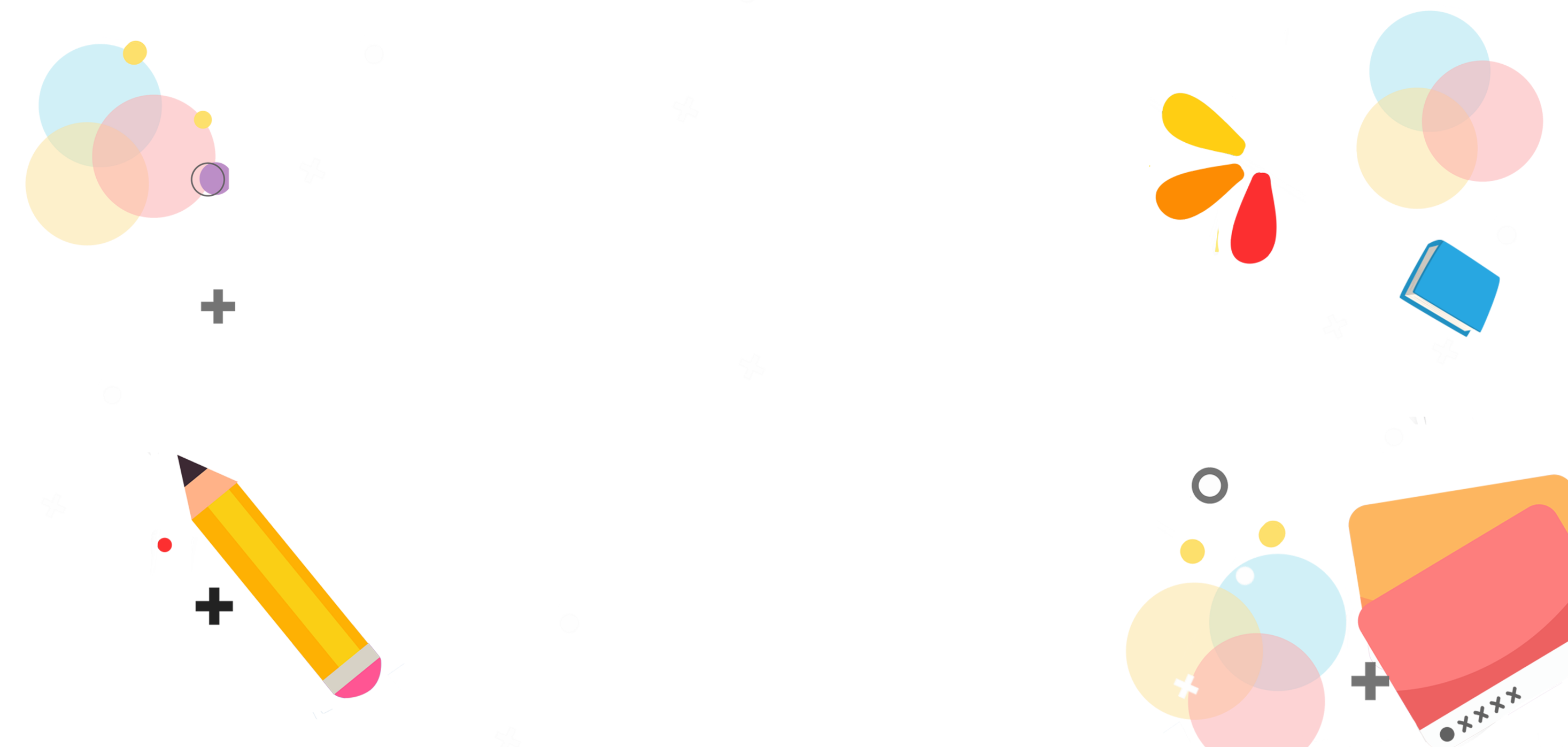 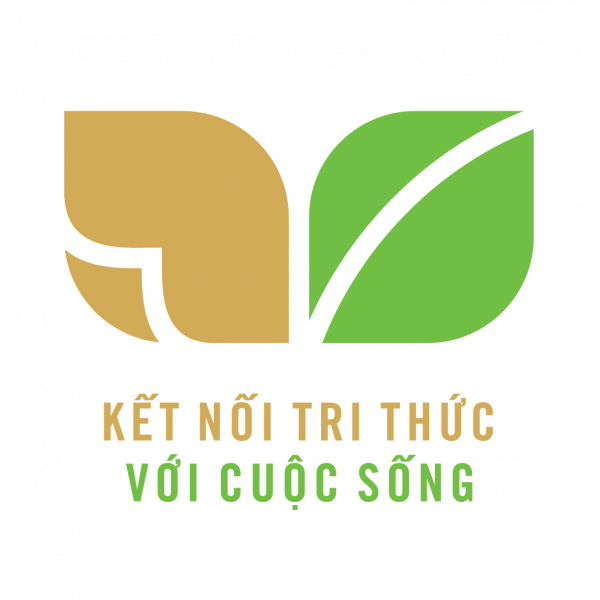 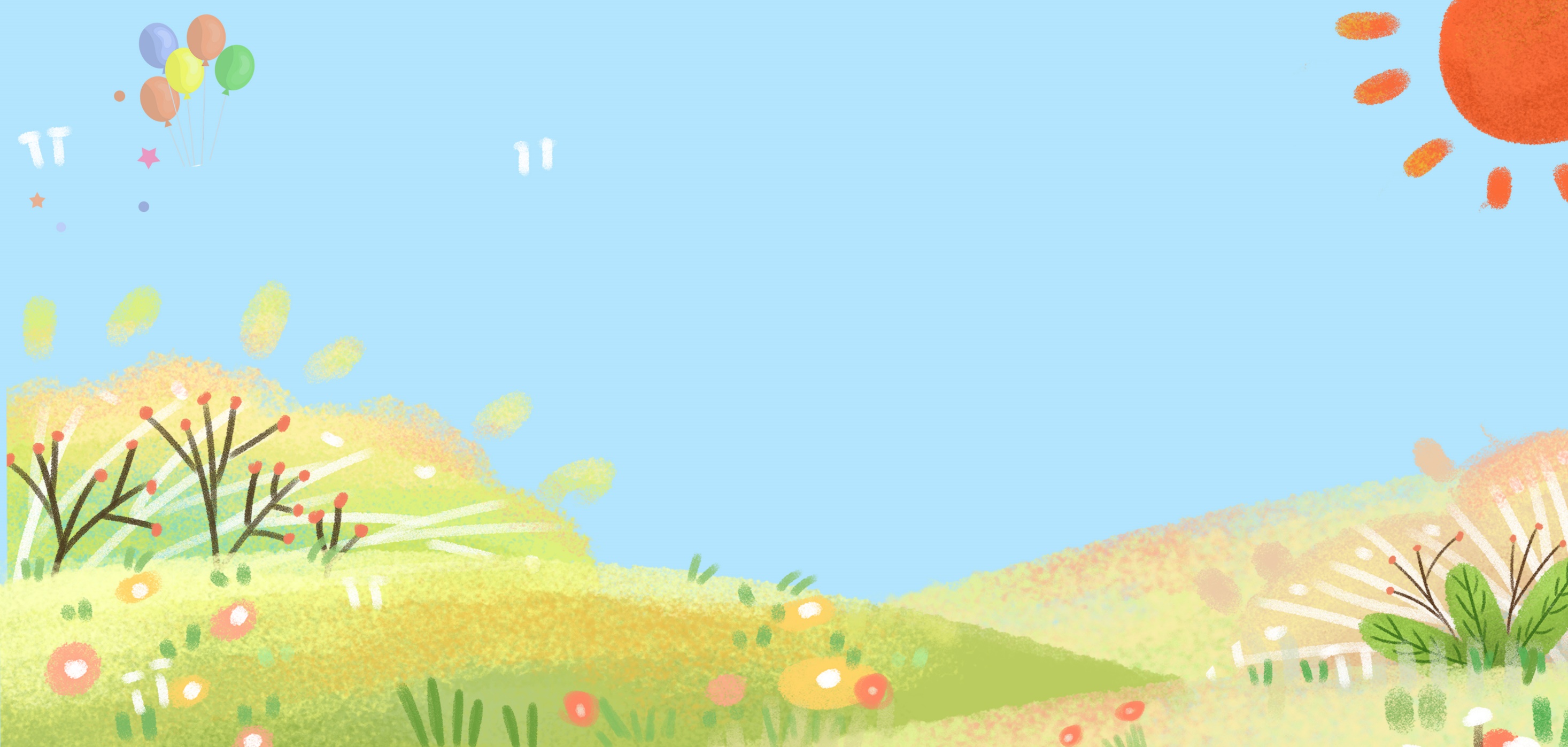 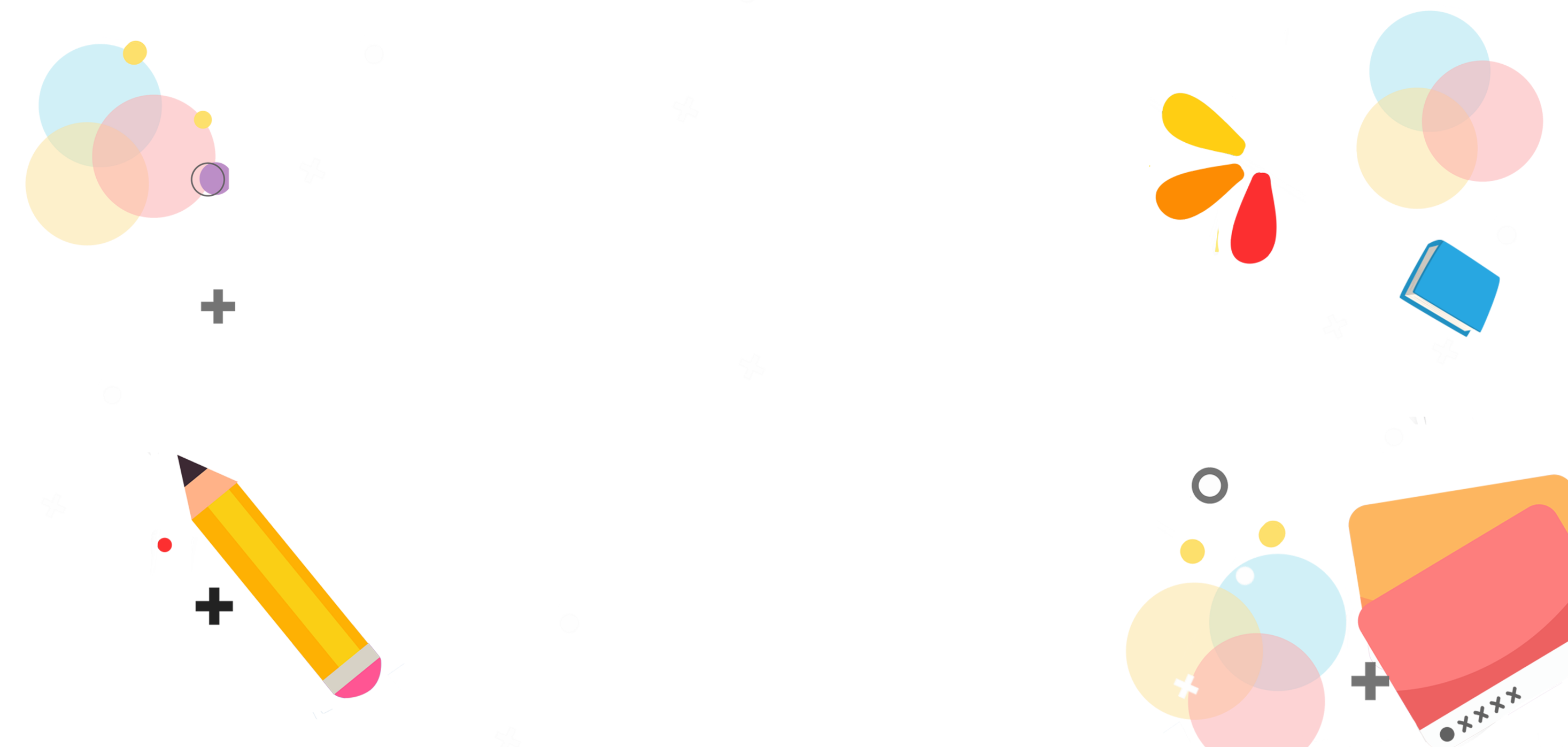 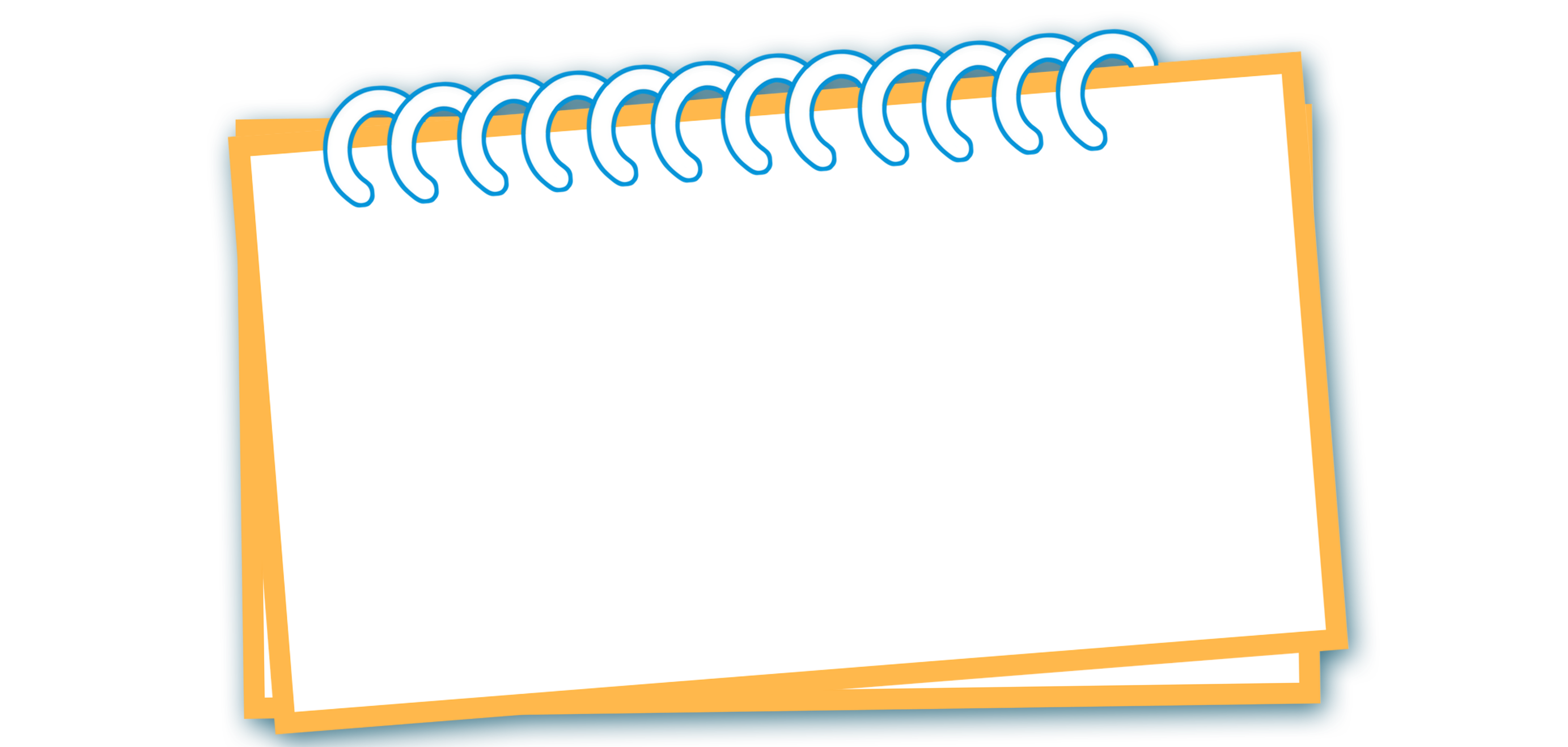 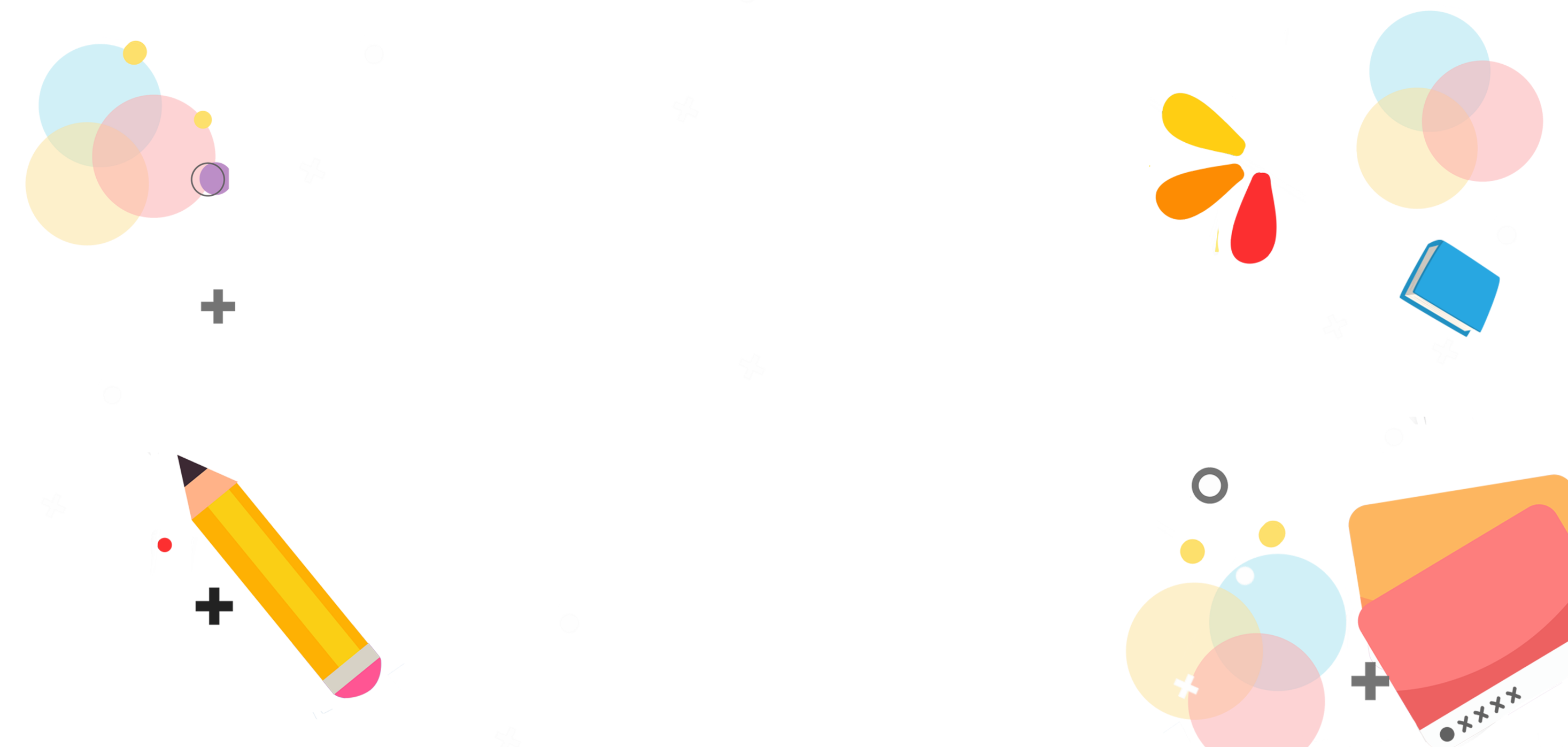 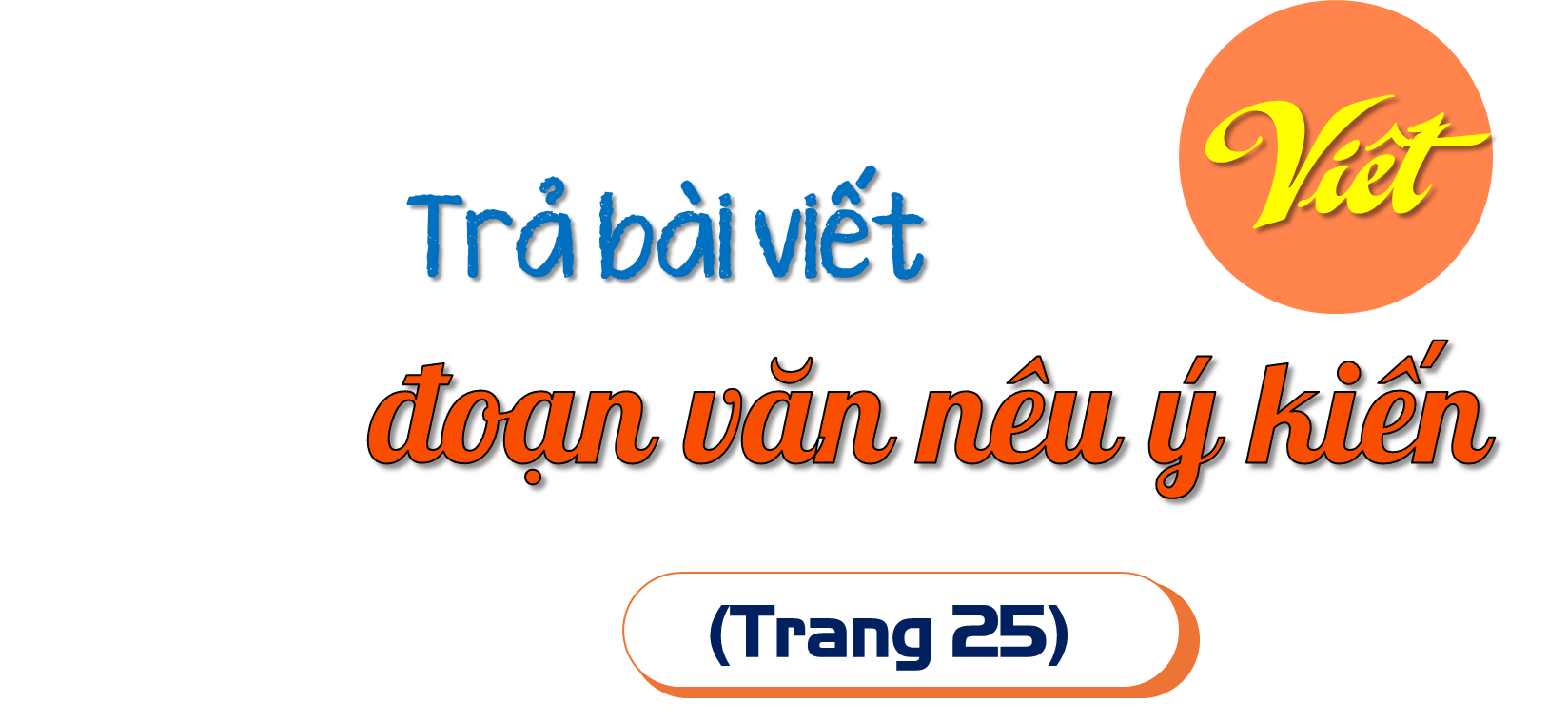 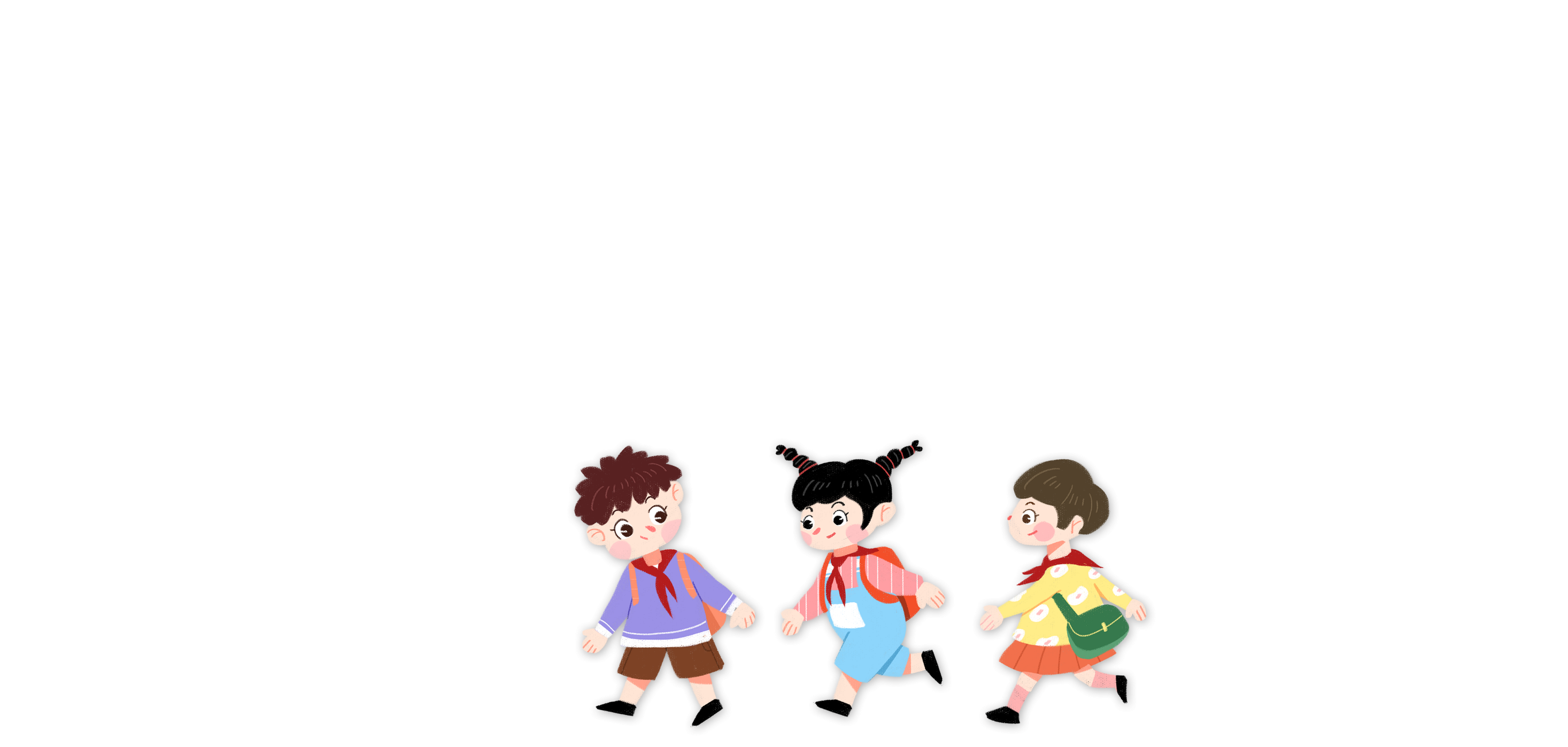 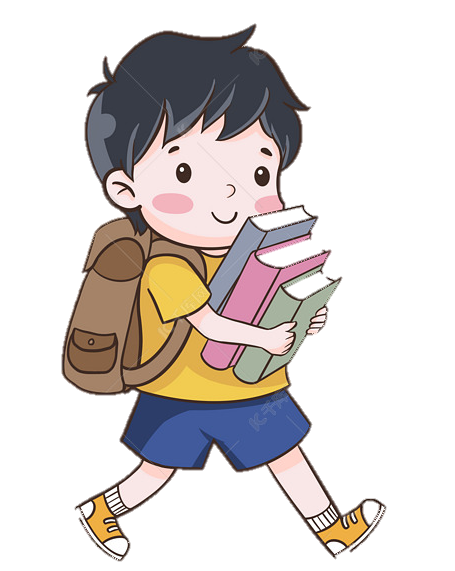 Măng Non
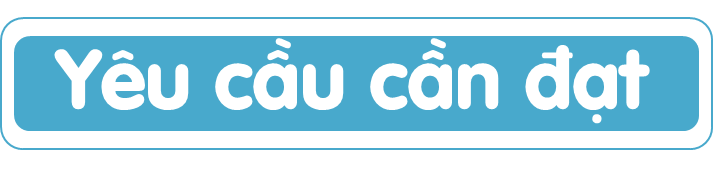 Biết chỉnh sửa bài viết đoạn văn nêu ý kiến dựa trên các nhận xét của thầy cô.
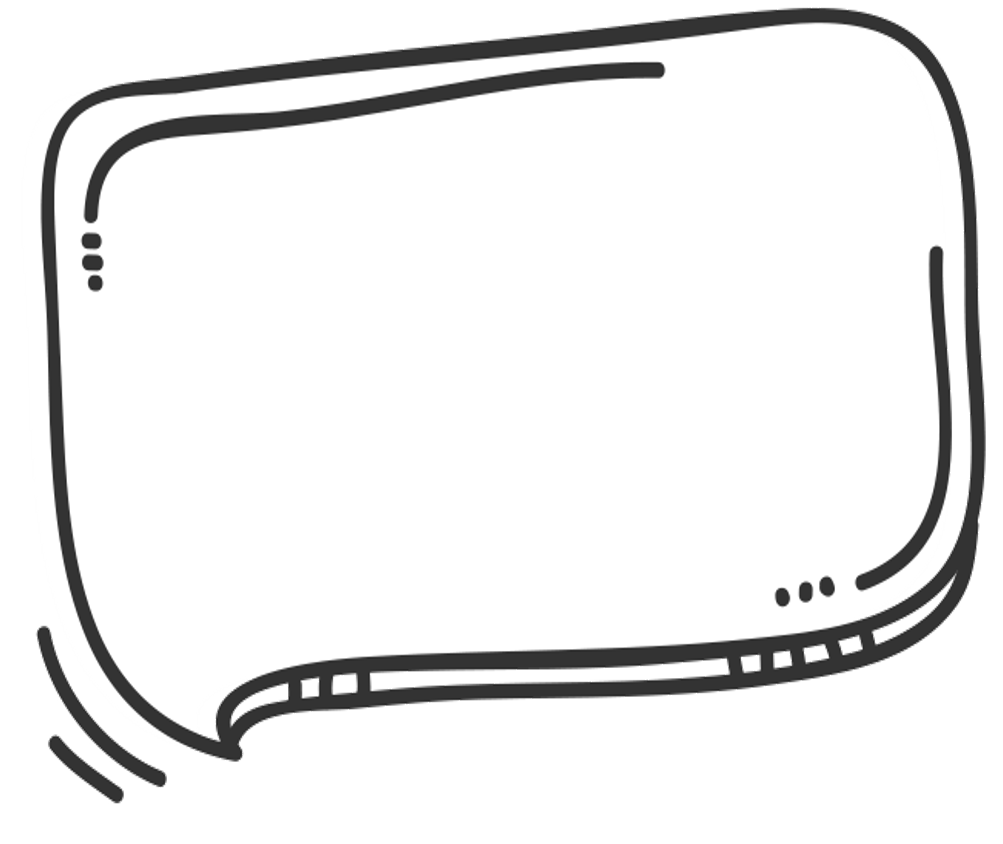 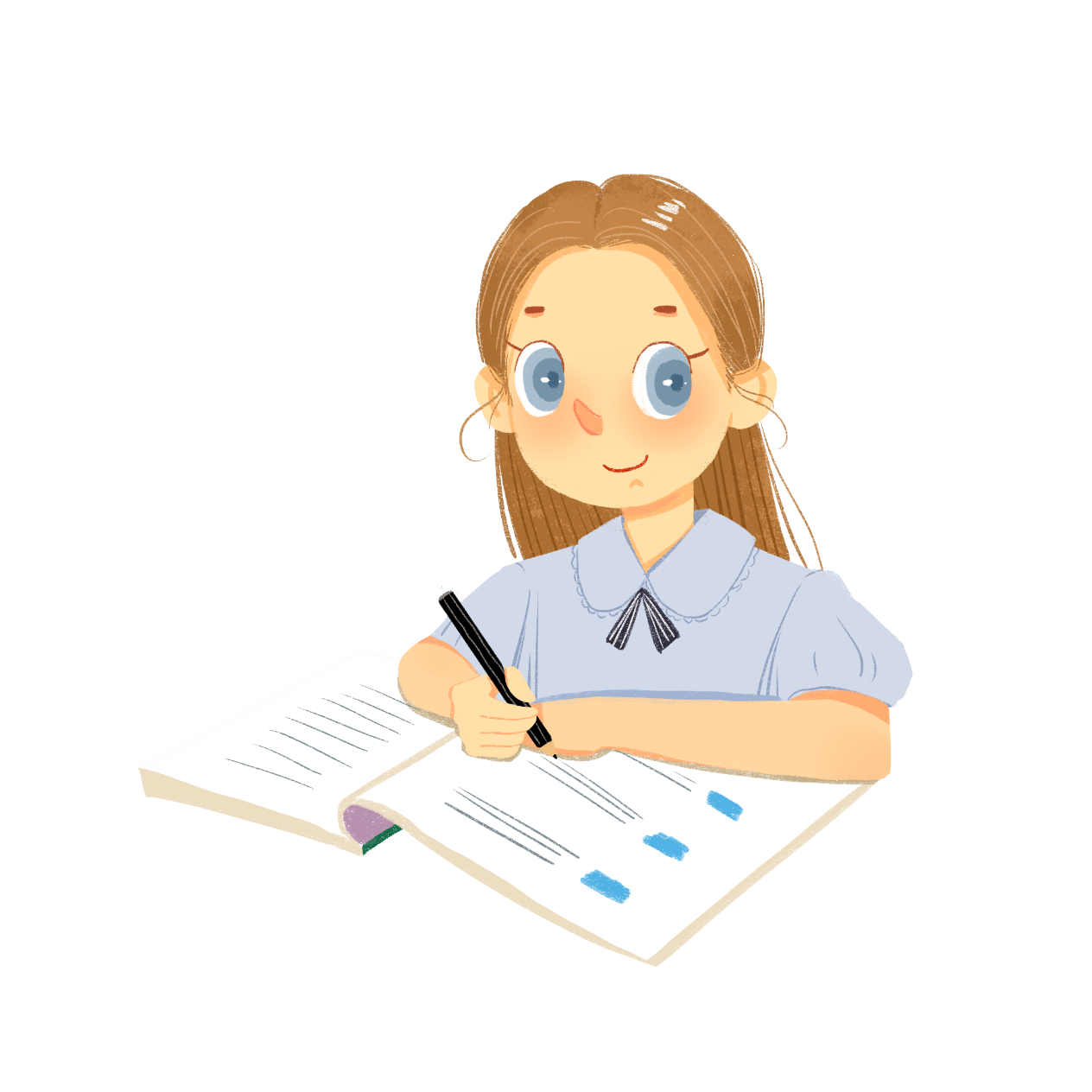 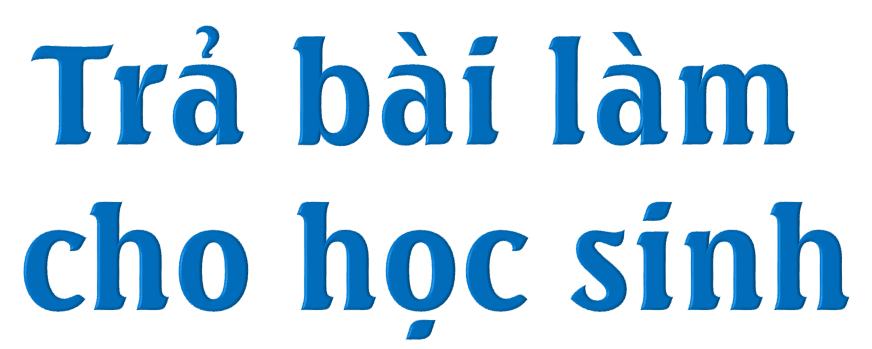 Đề bài:…..
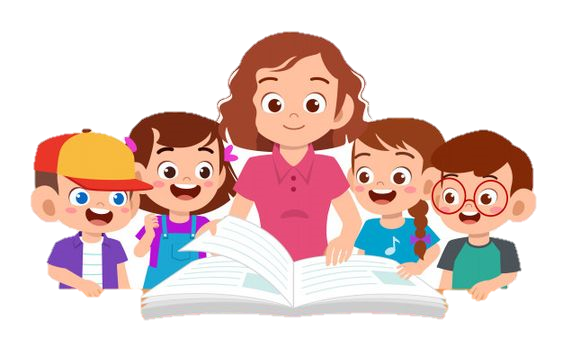 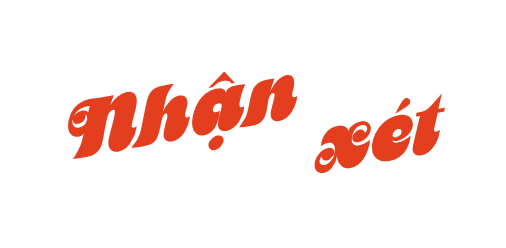 Ưu điểm
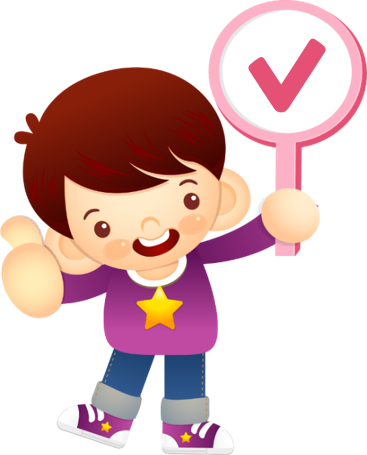 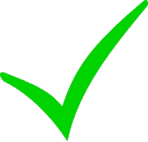 ………………..
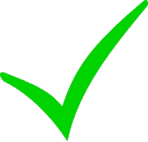 ………………..
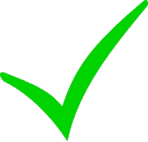 ………………..
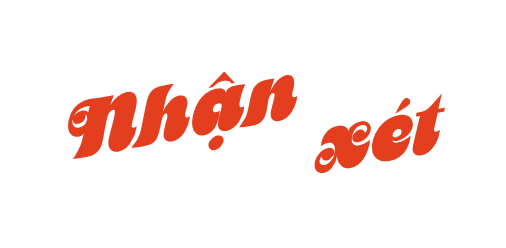 Hạn chế
………………..
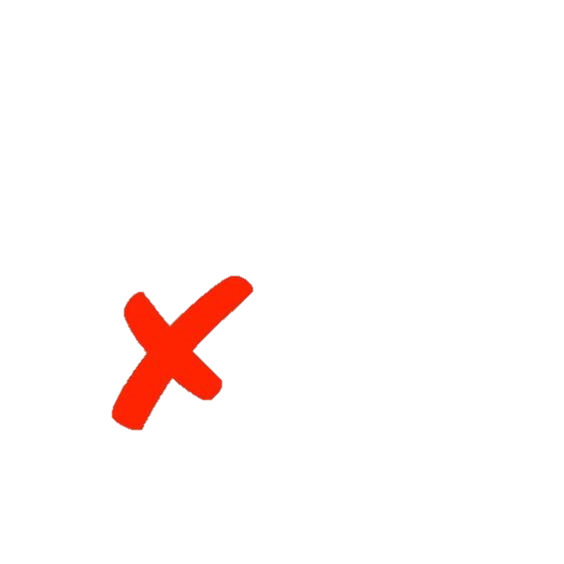 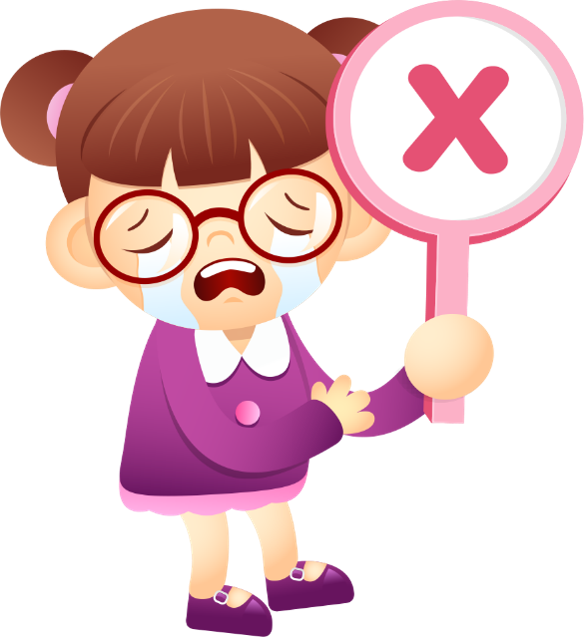 ………………..
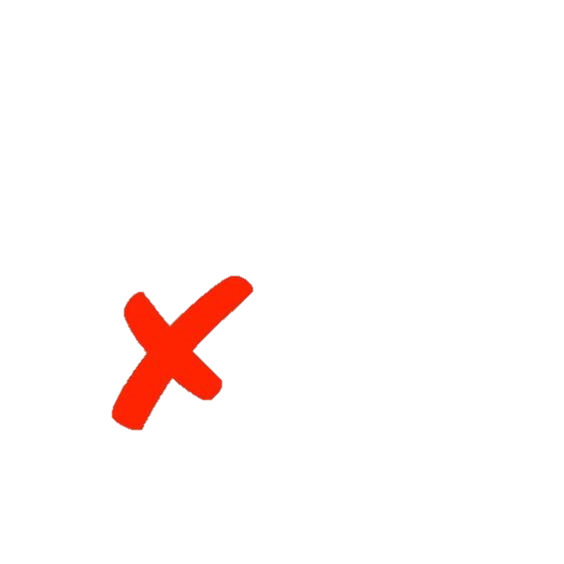 ………………..
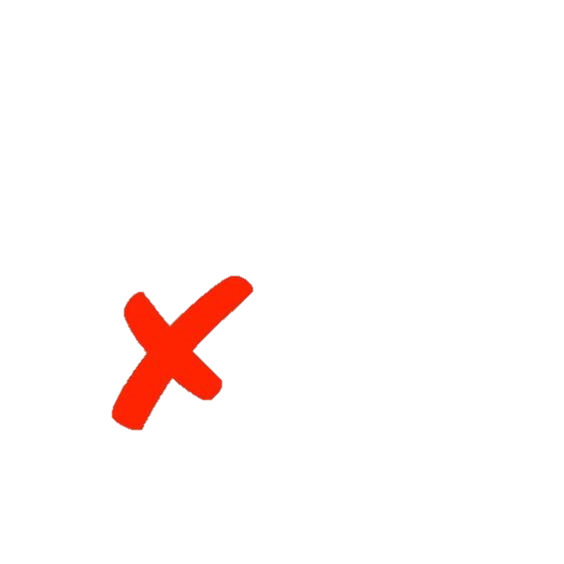 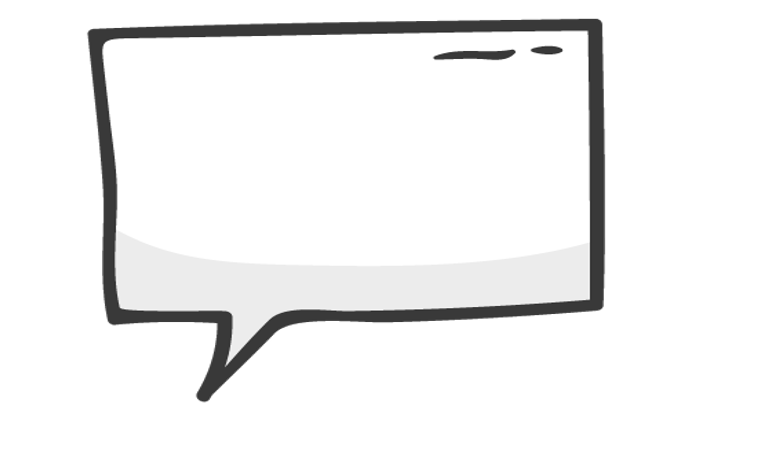 Hướng dẫn 
sửa bài
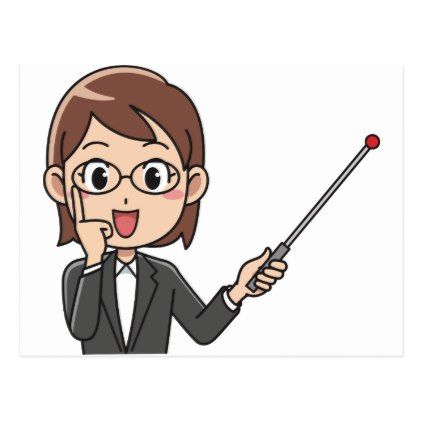 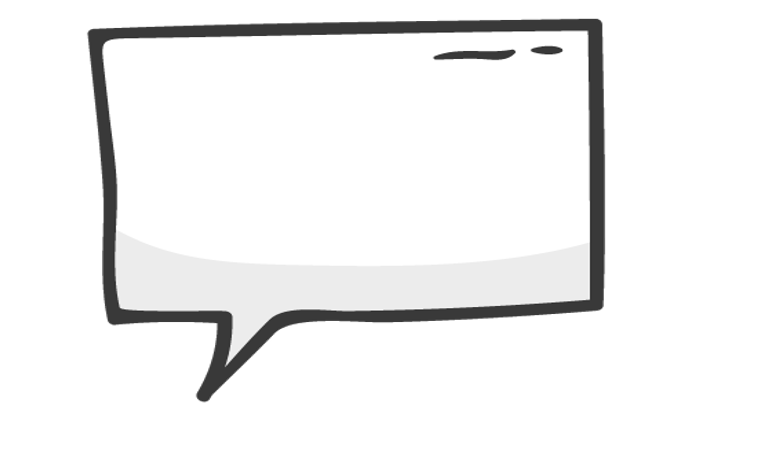 Đọc lại bài của em và nhận xét của giáo viên rồi sửa chữa lỗi.
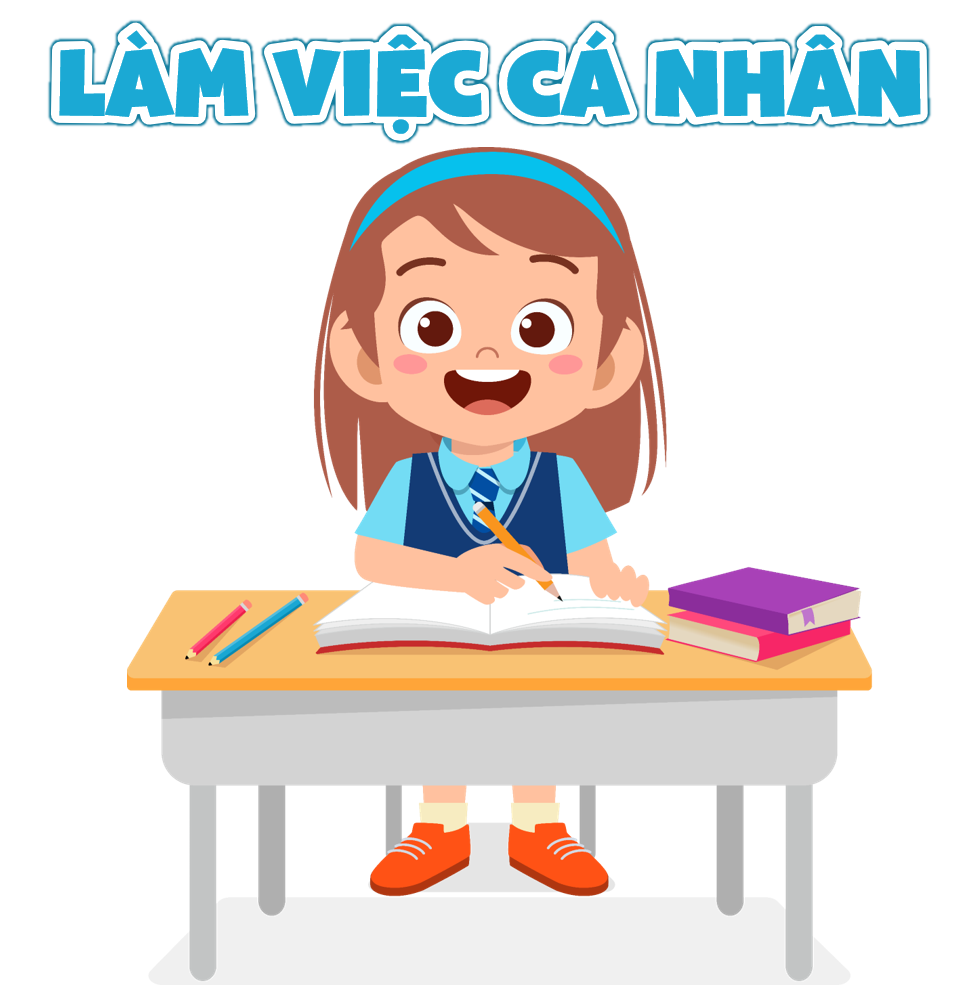 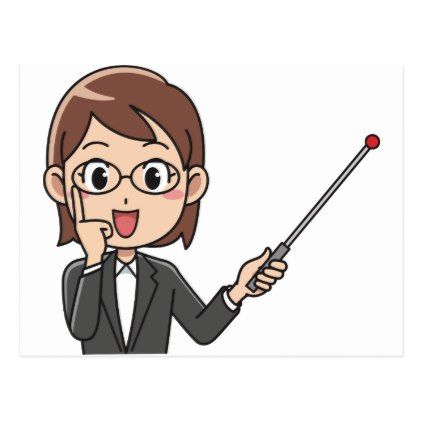 Cách viết mở đầu, triển khai, kết thúc
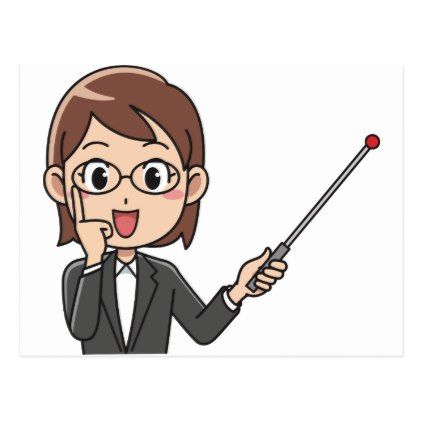 Cách trình bày lí do và dẫn chứng
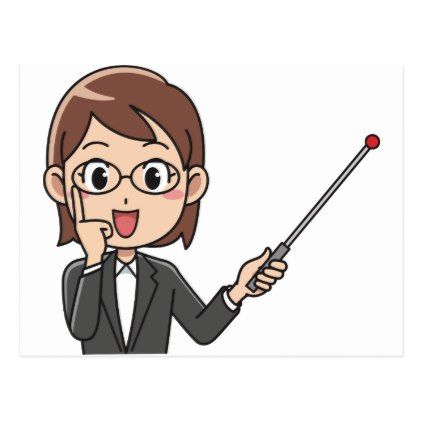 Cách dùng từ, đặt câu
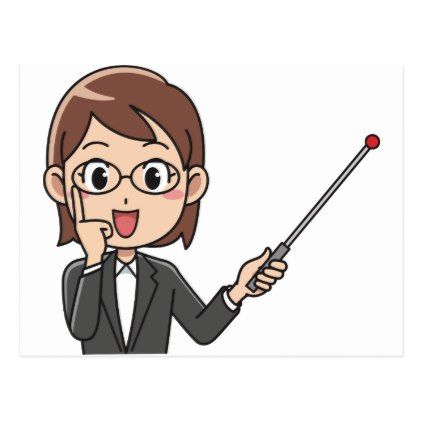 Chính tả
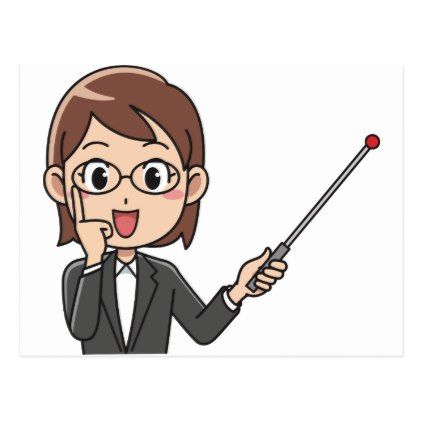 Đọc bài làm của bạn và nêu những điều em muốn học tập.
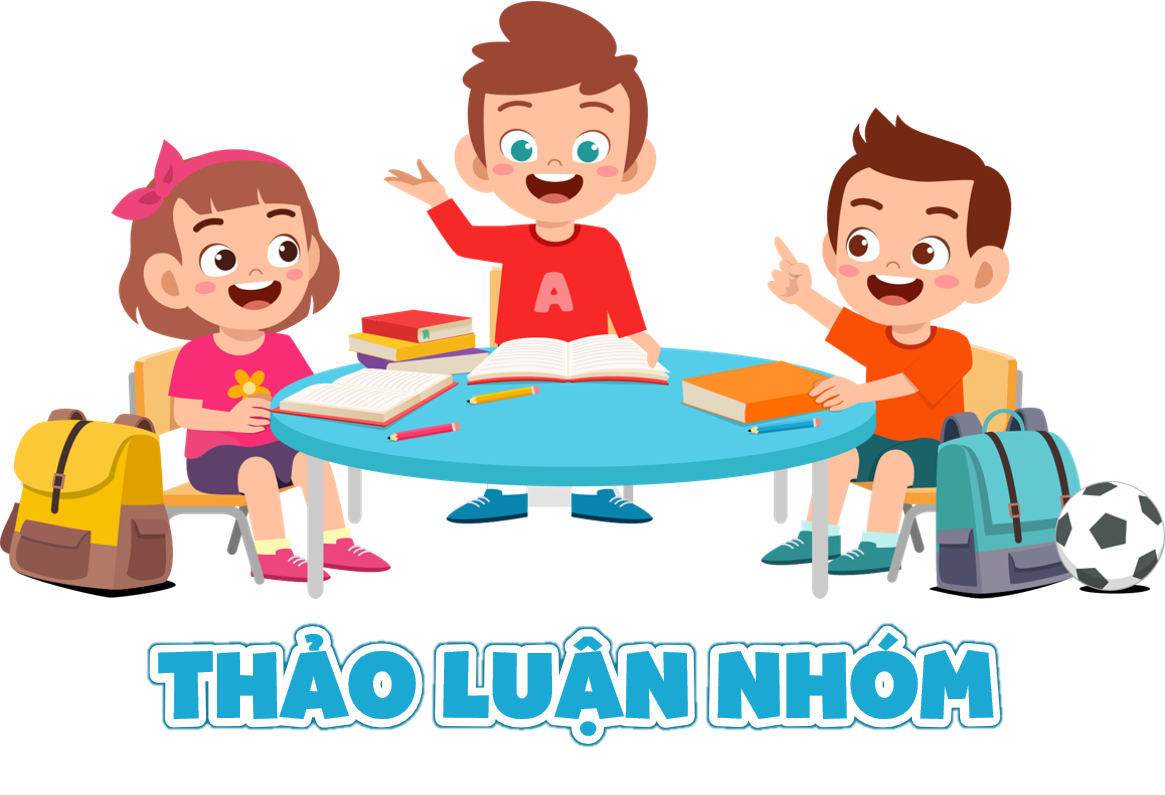 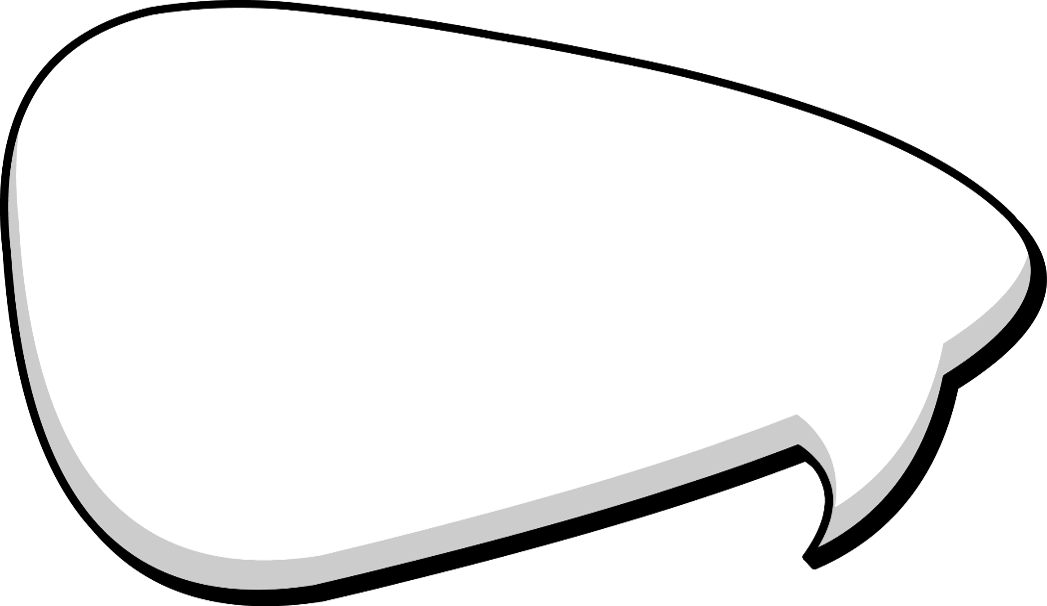 Học sinh sửa lỗi, 
viết lại một số câu văn cho hay hơn.
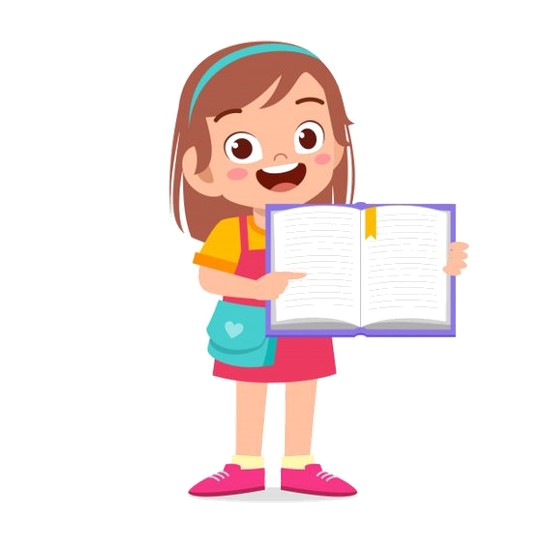 Măng Non
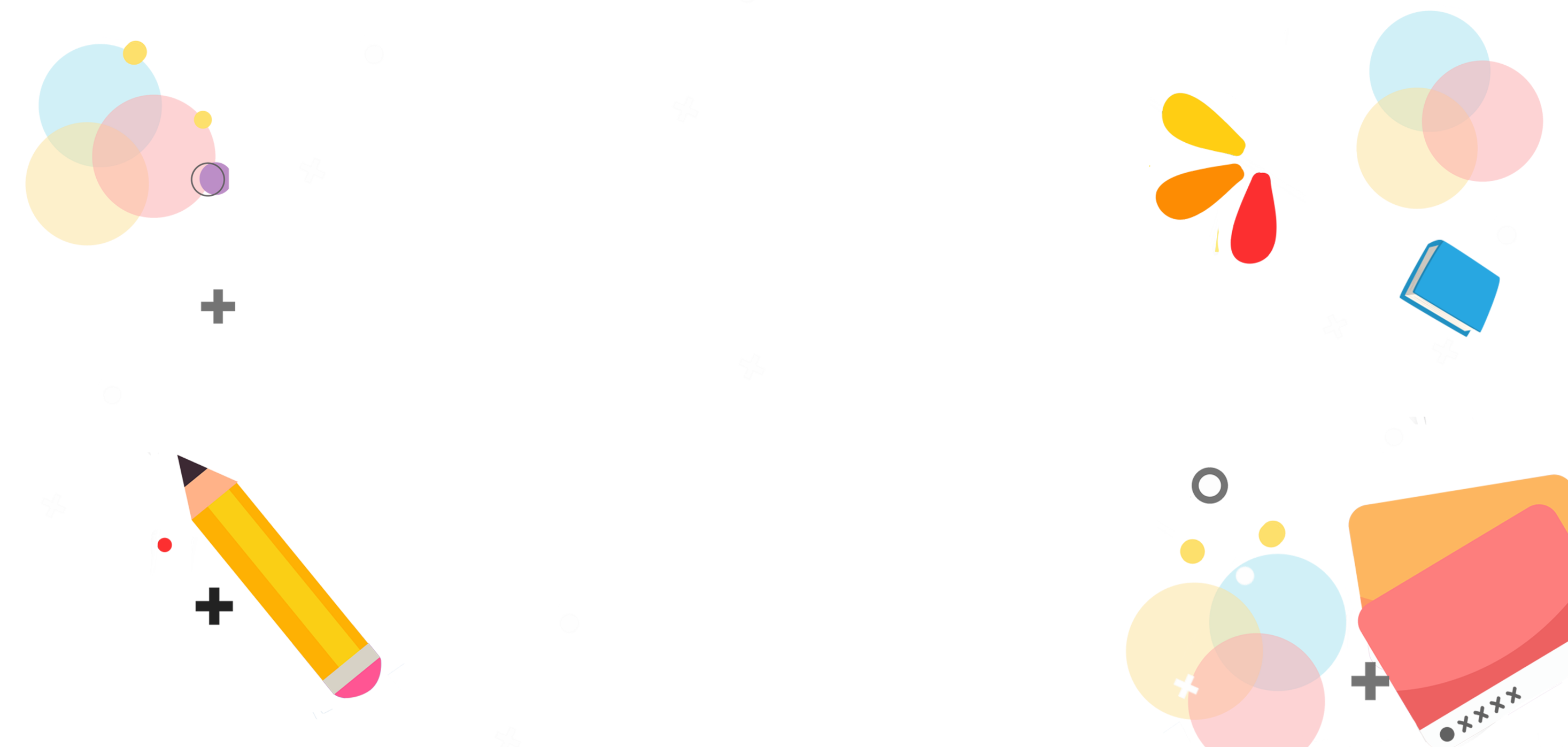 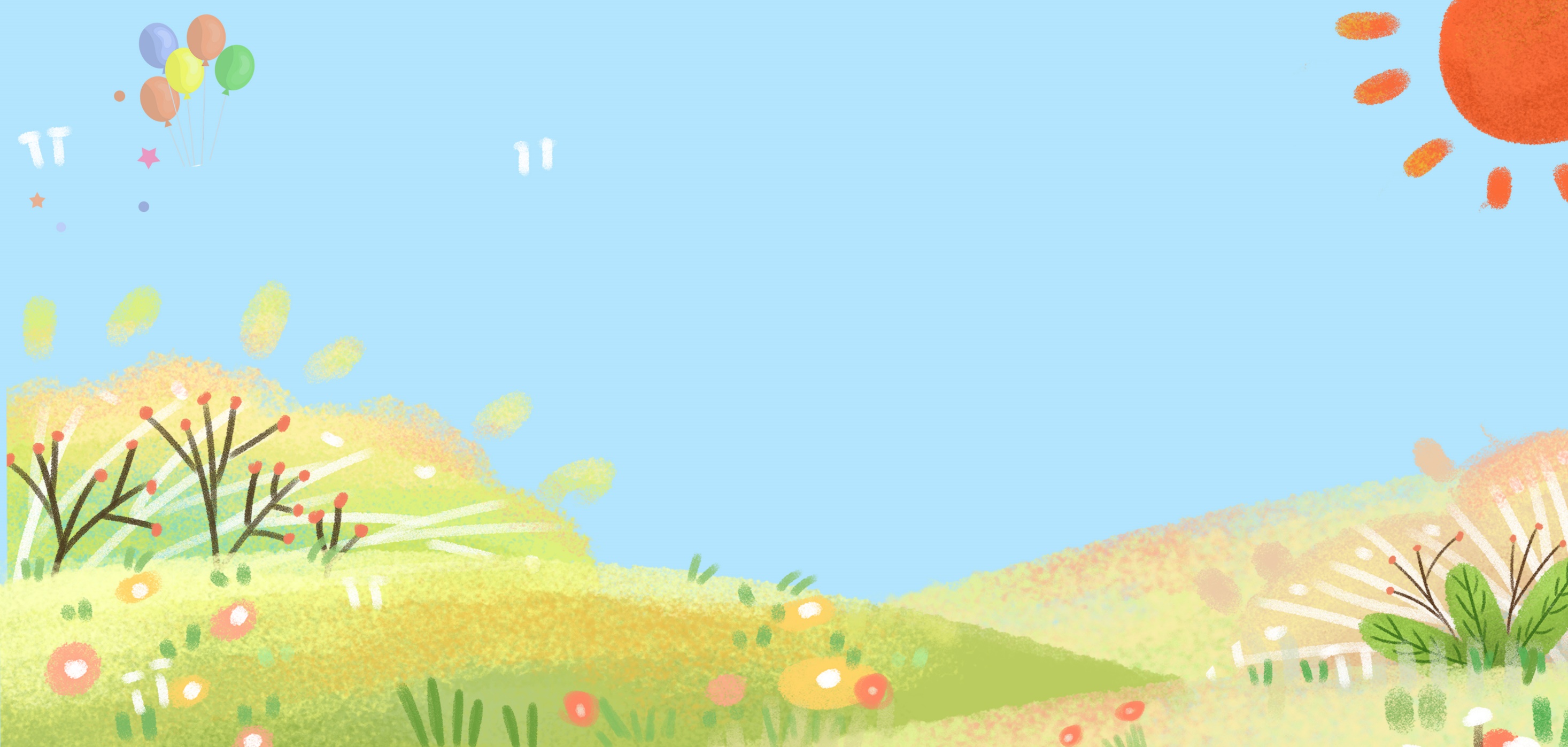 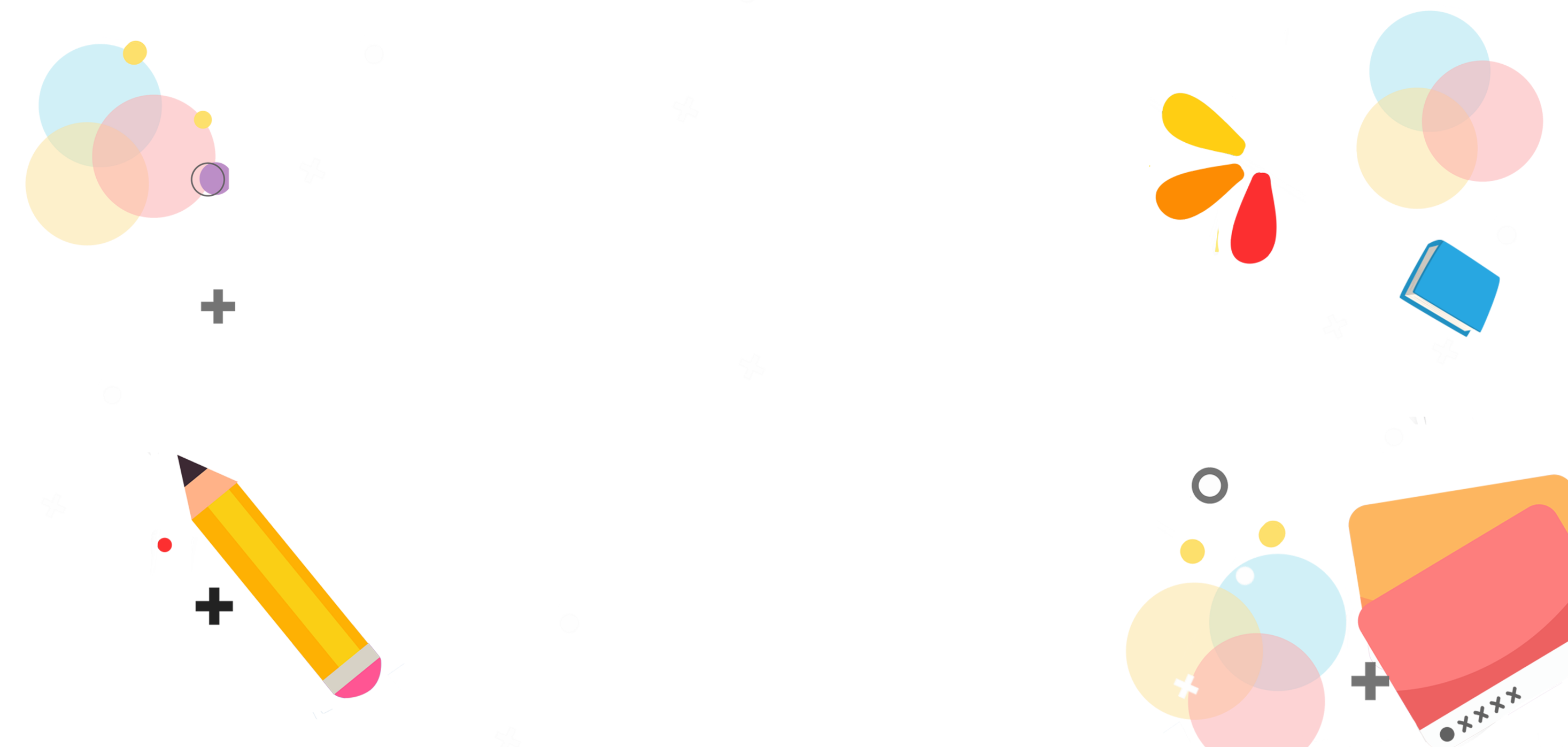 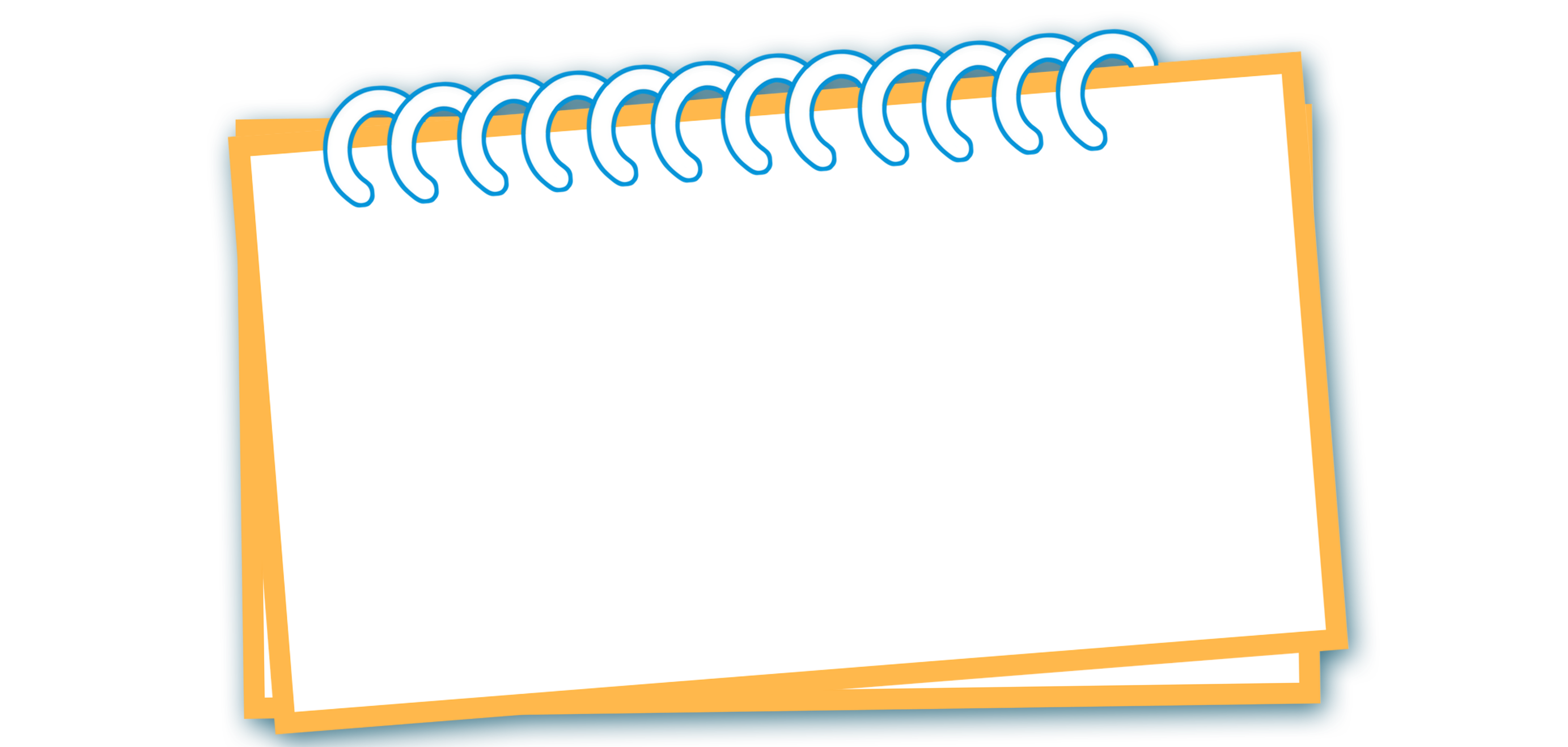 Vận dụng
Vận dụng
Hoạt động
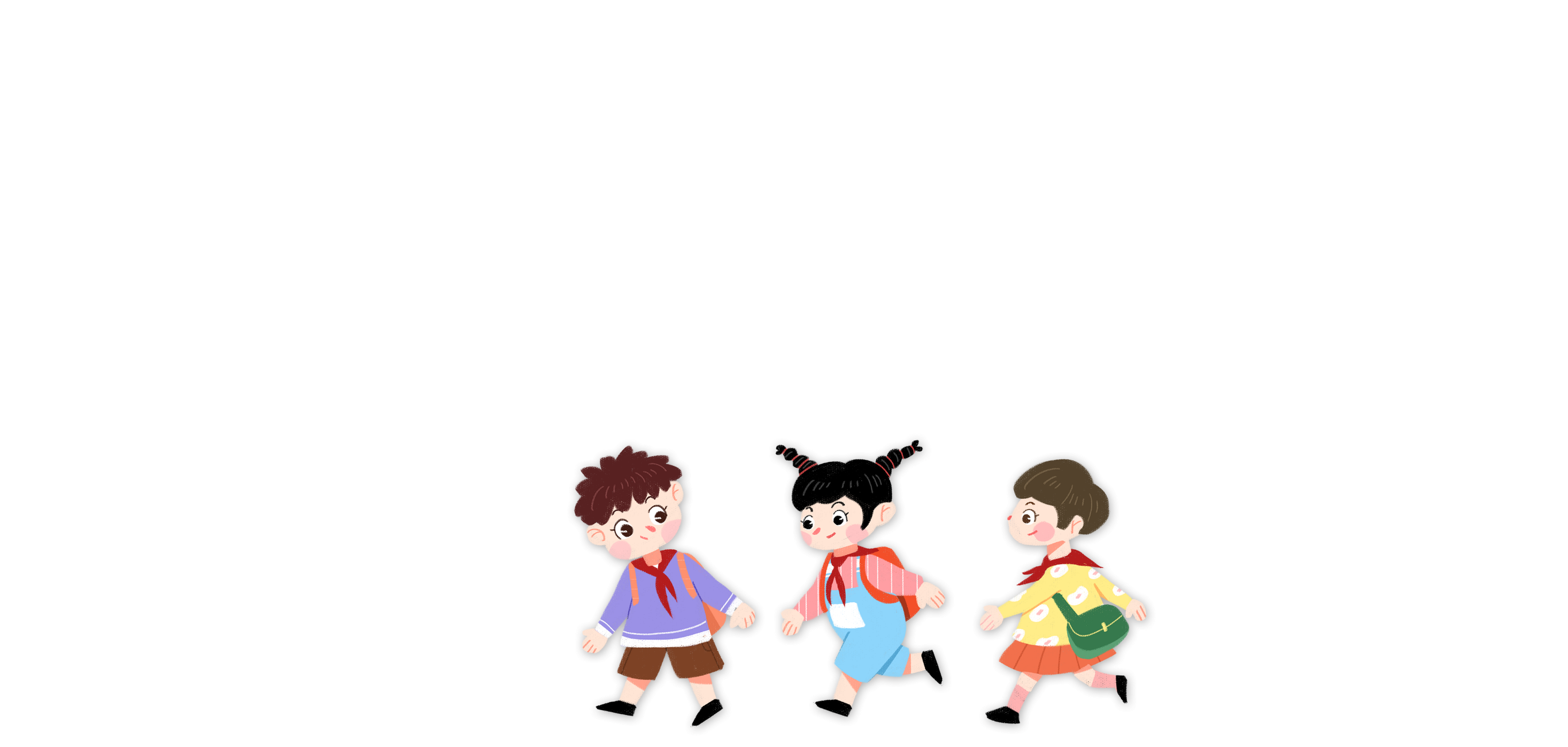 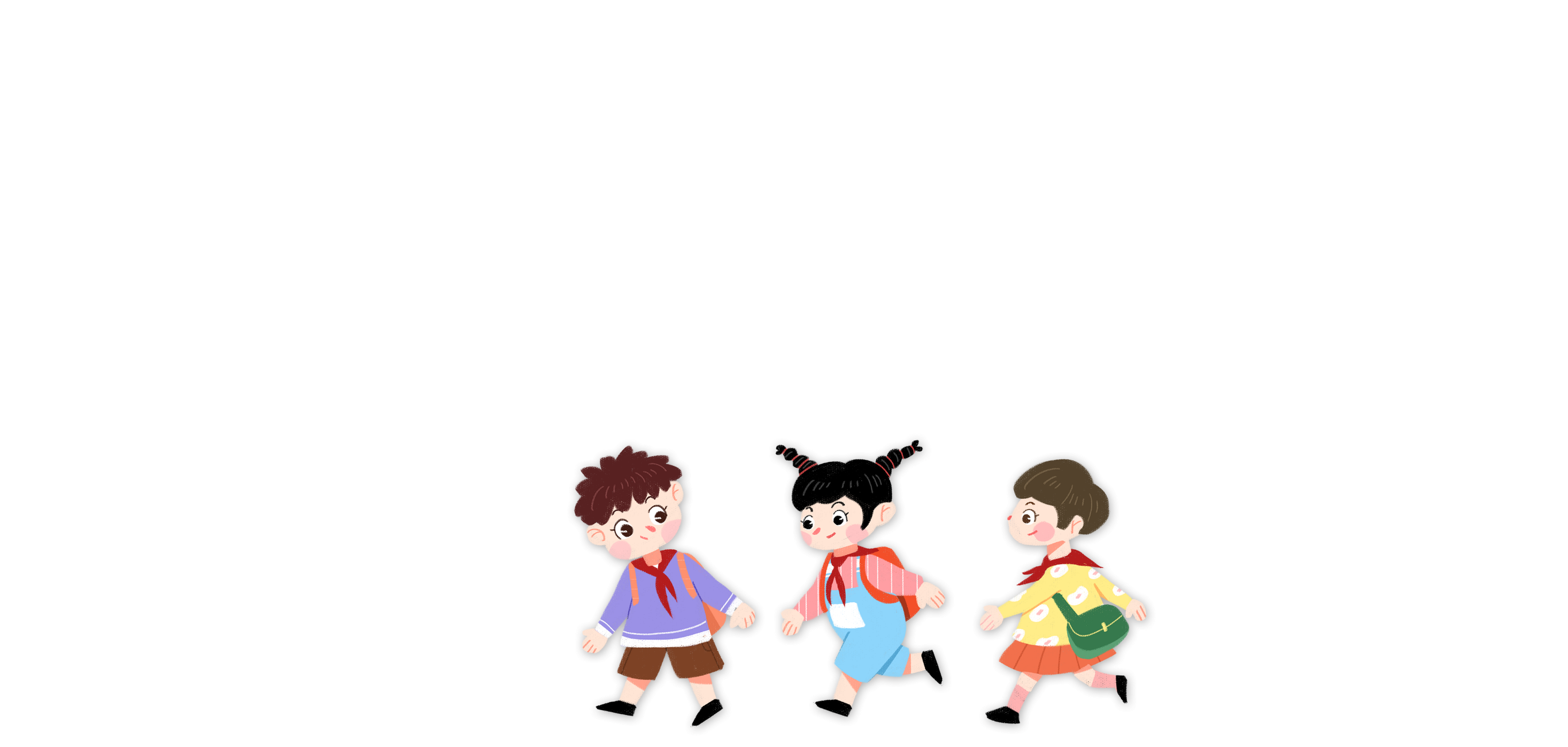 Măng Non
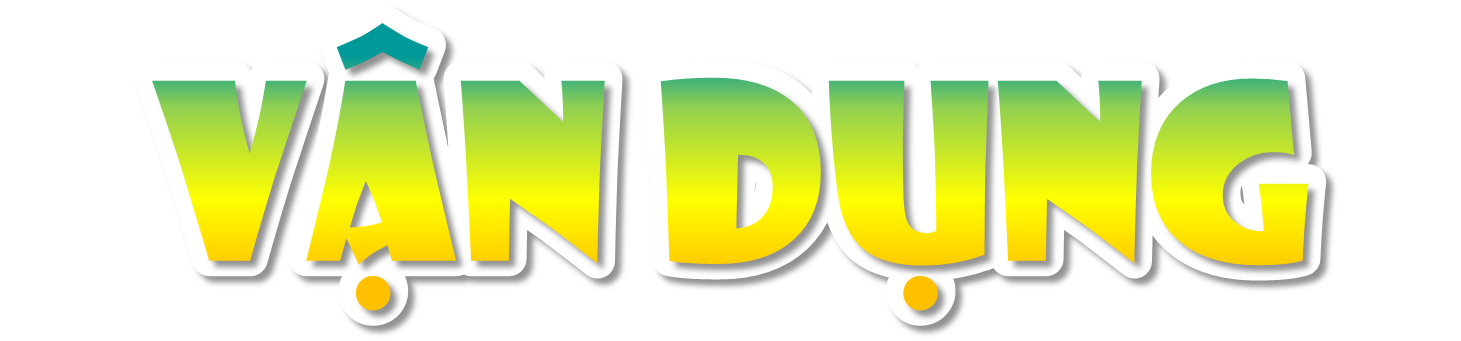 Cùng người thân thi tìm nhanh danh từ thuộc 
2 nhóm.
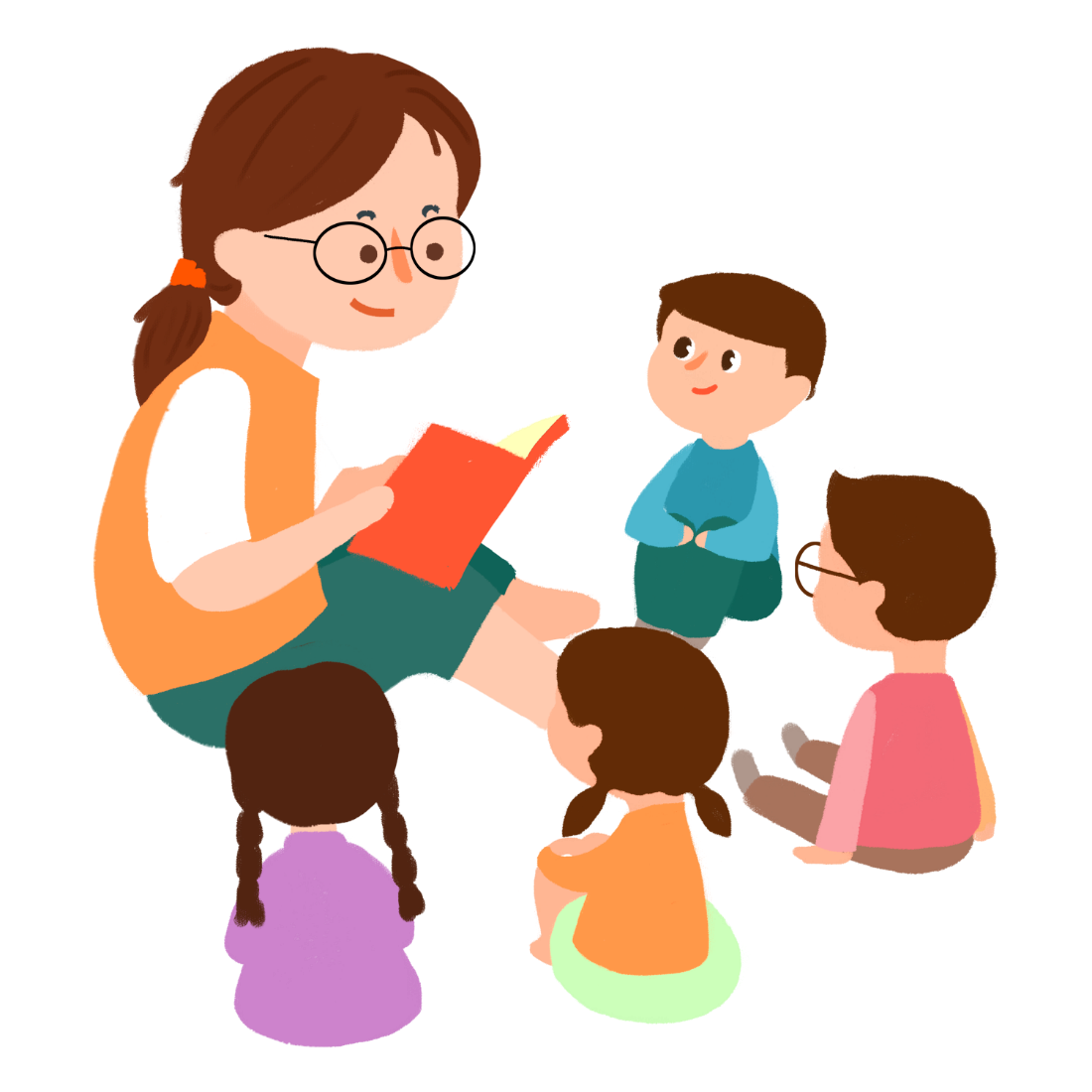 Danh từ chỉ động vật hoang dã.
Danh từ chỉ cây ăn quả.
Măng Non
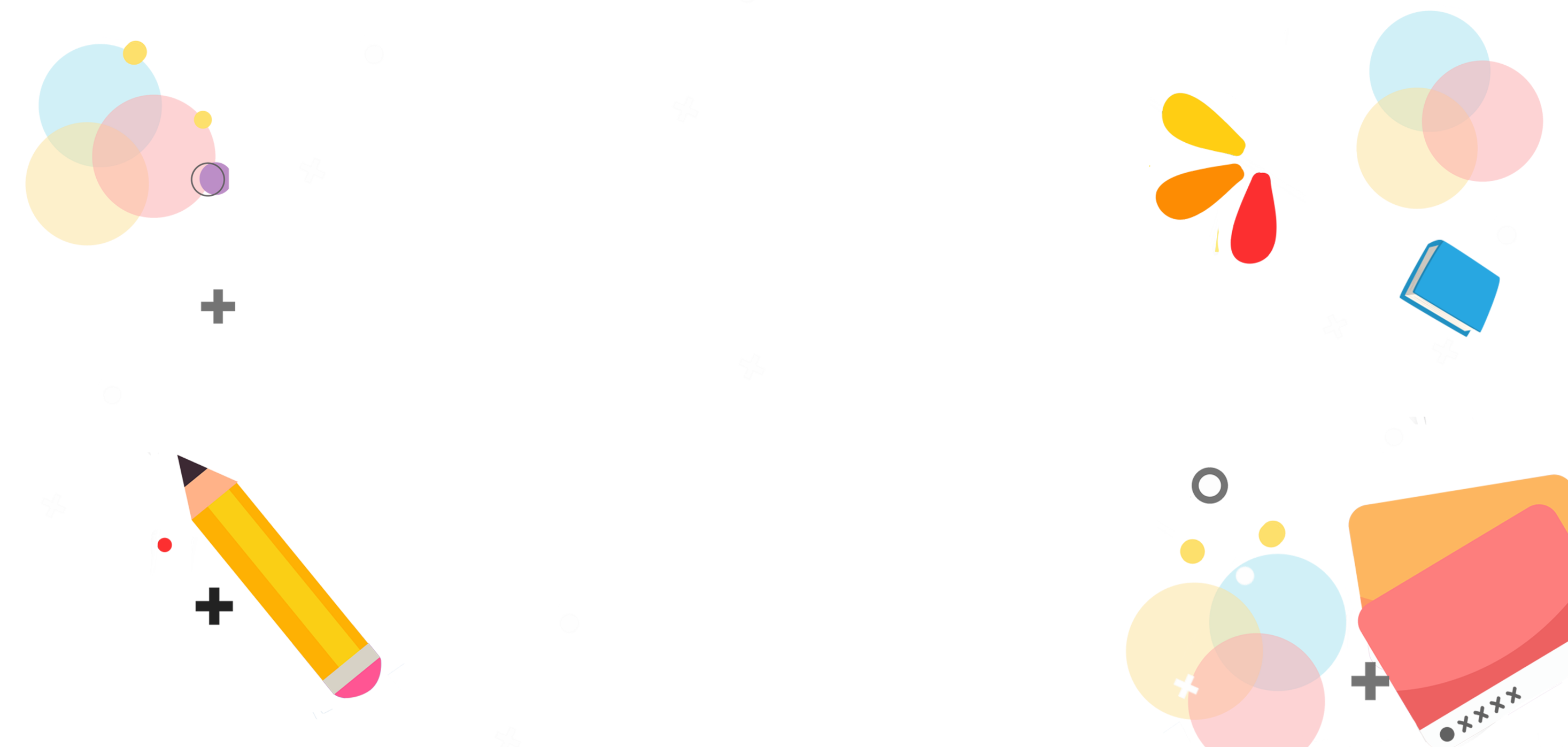 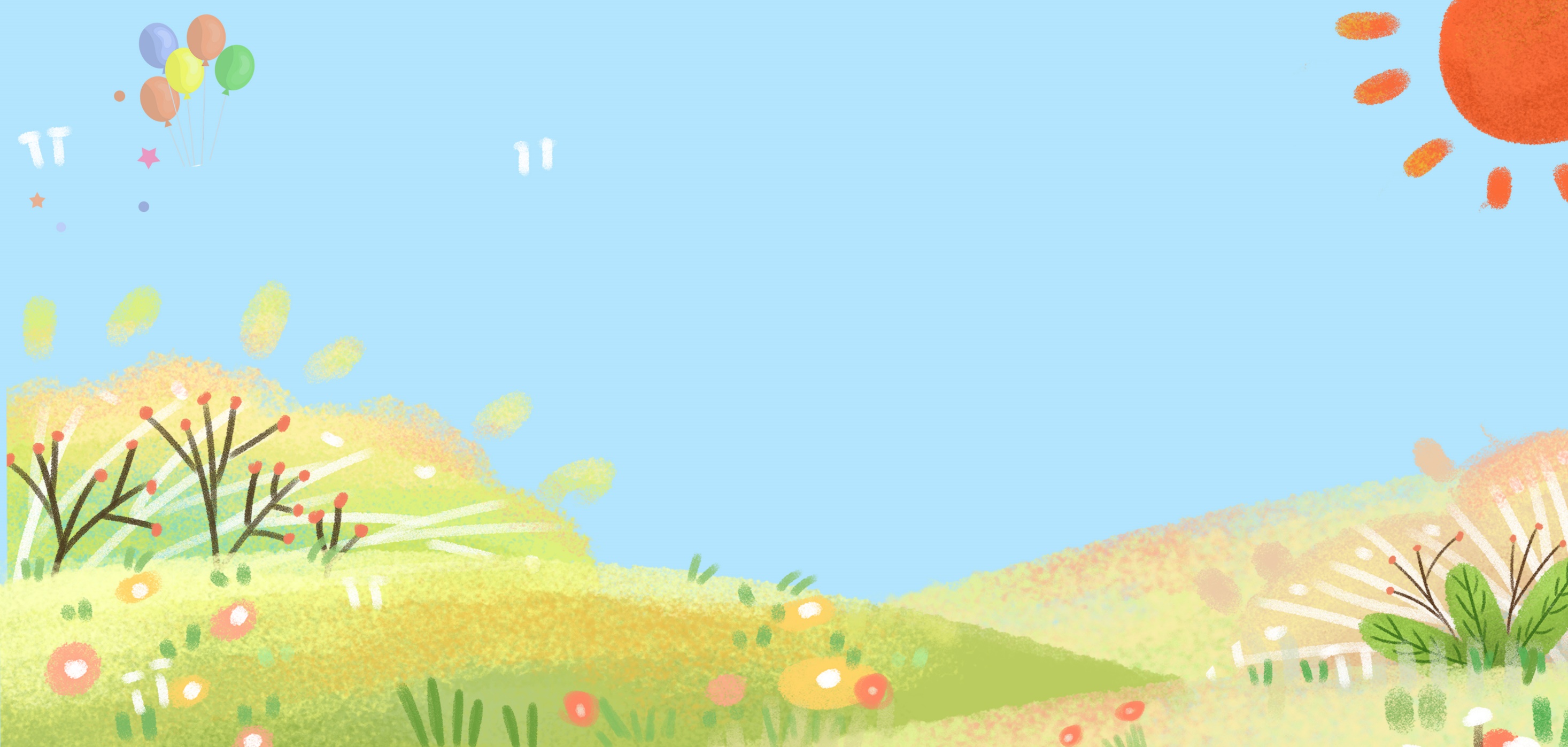 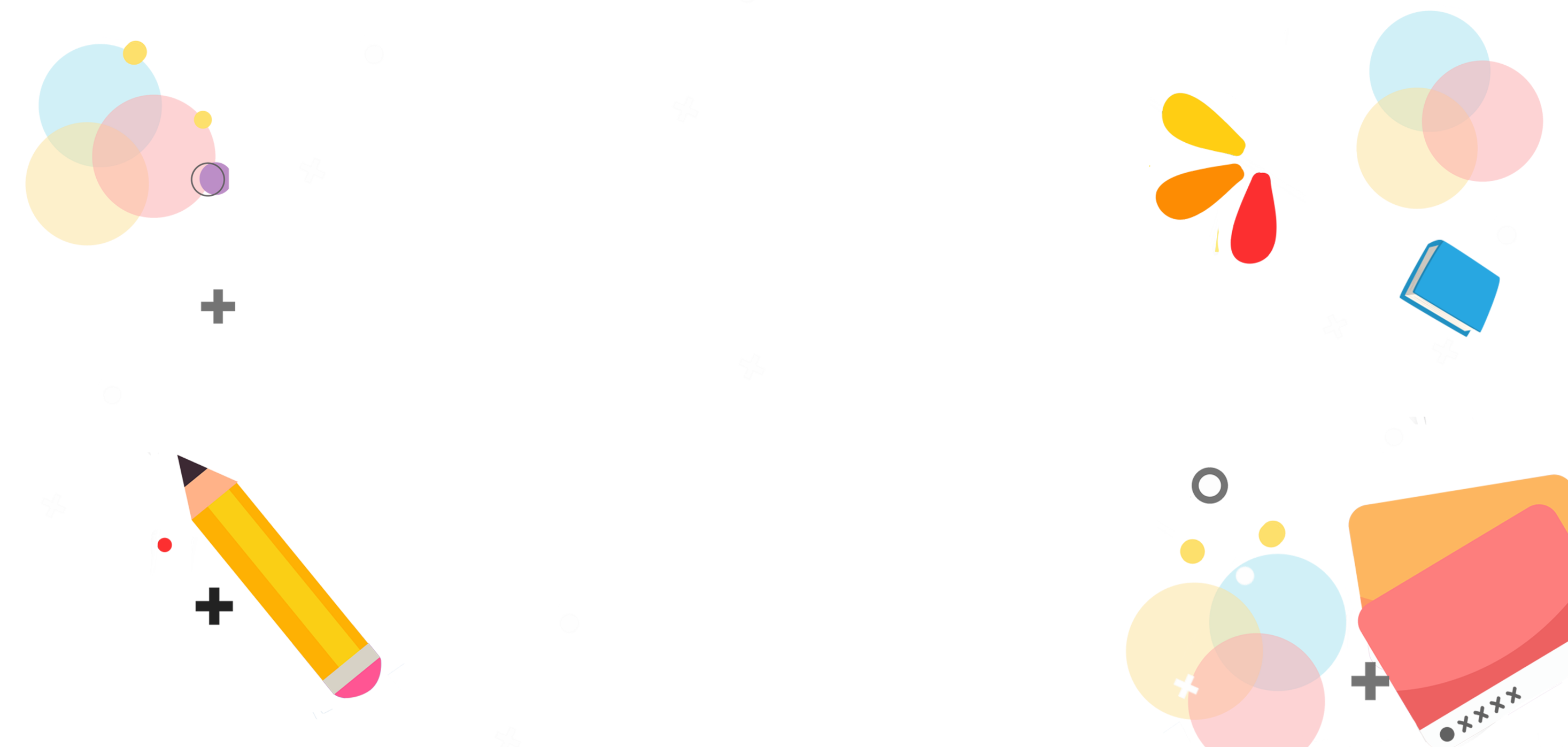 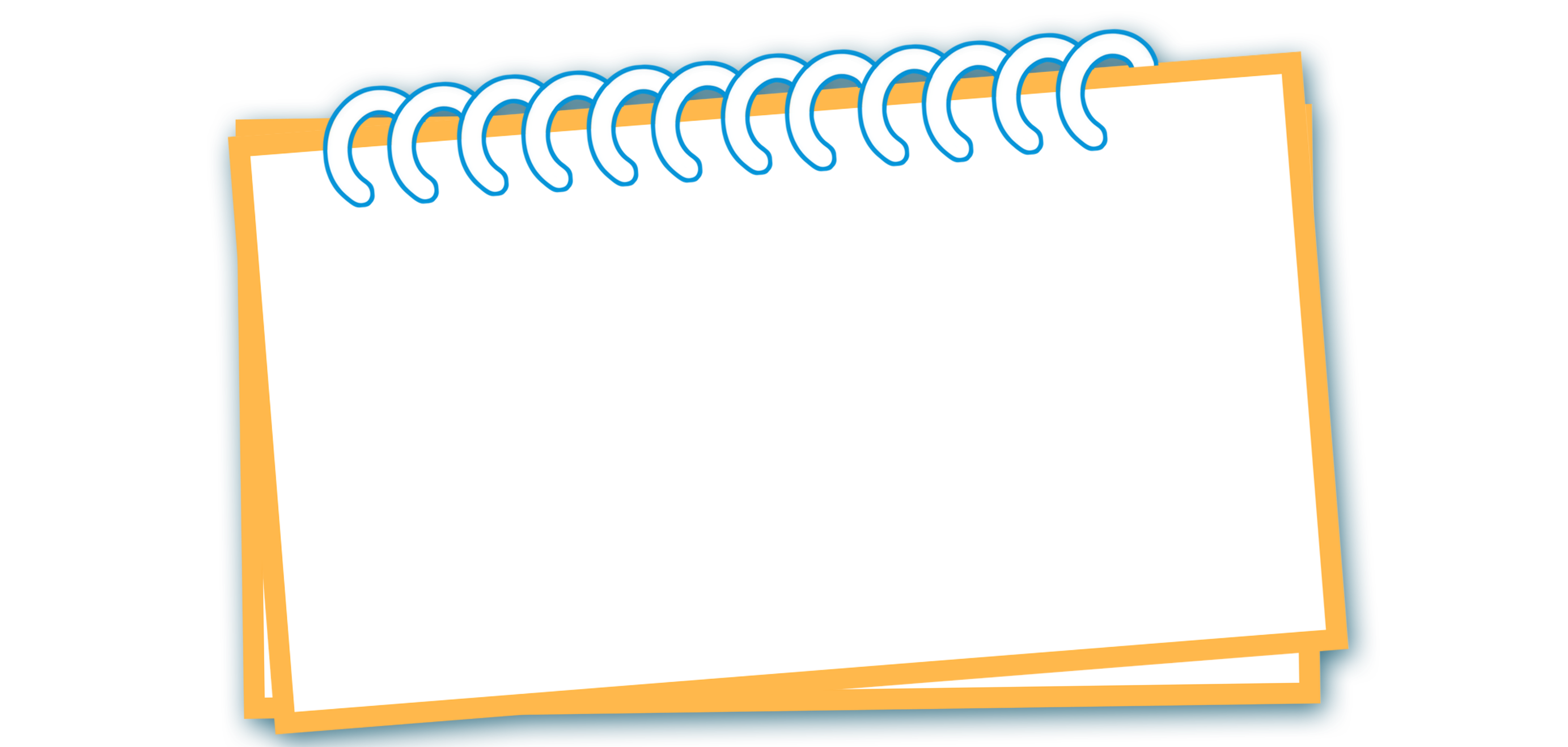 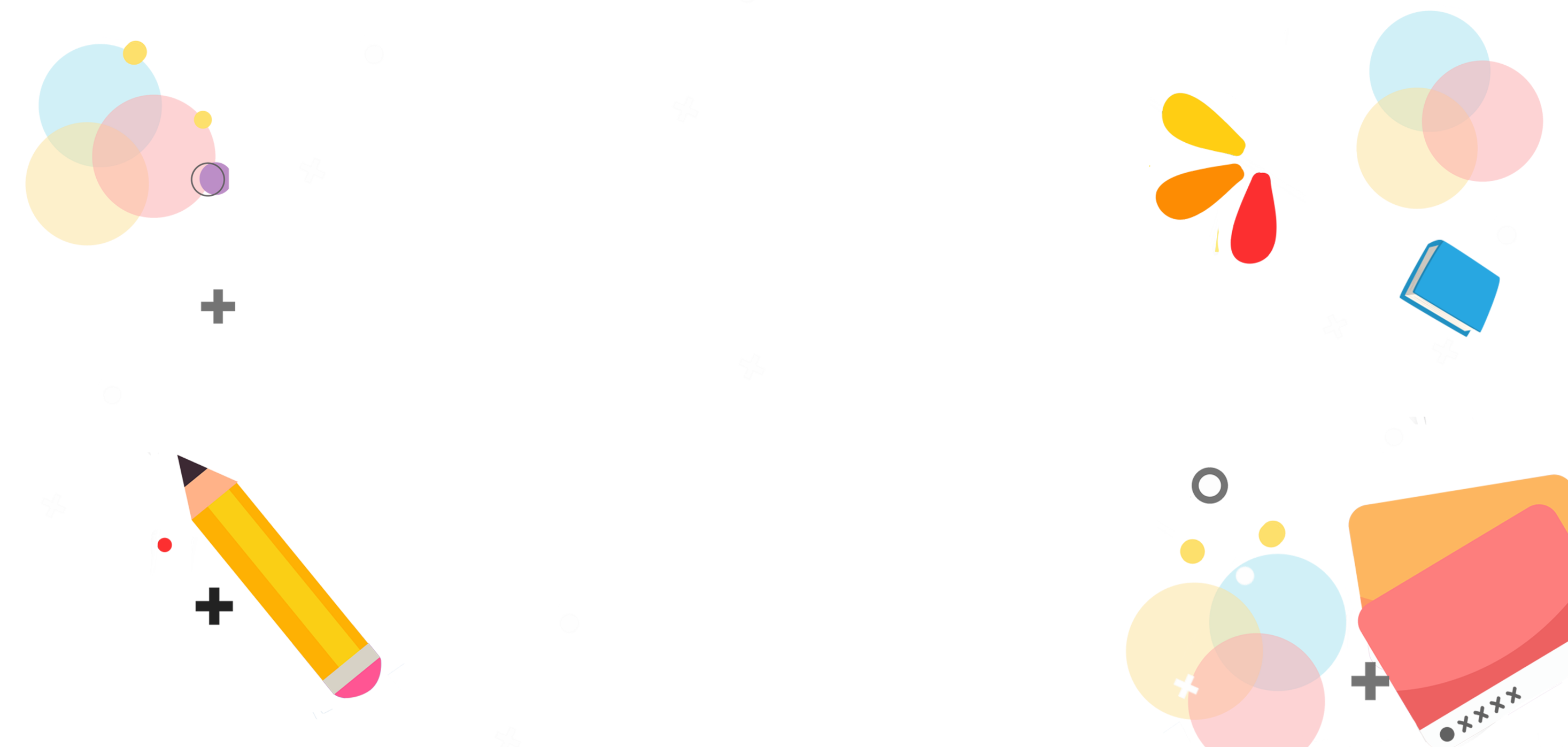 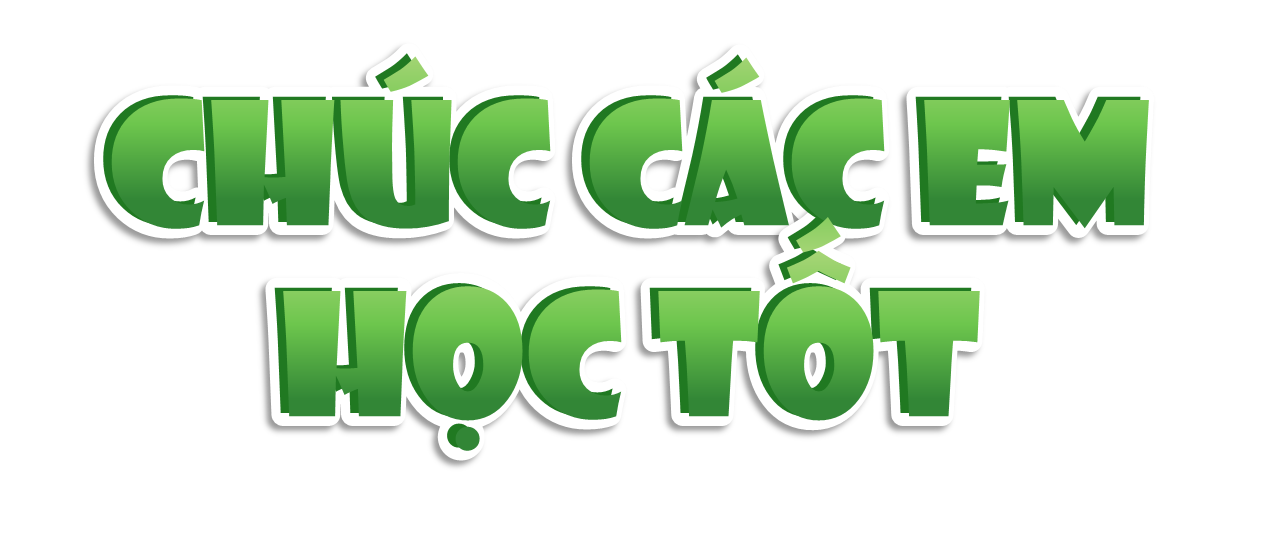 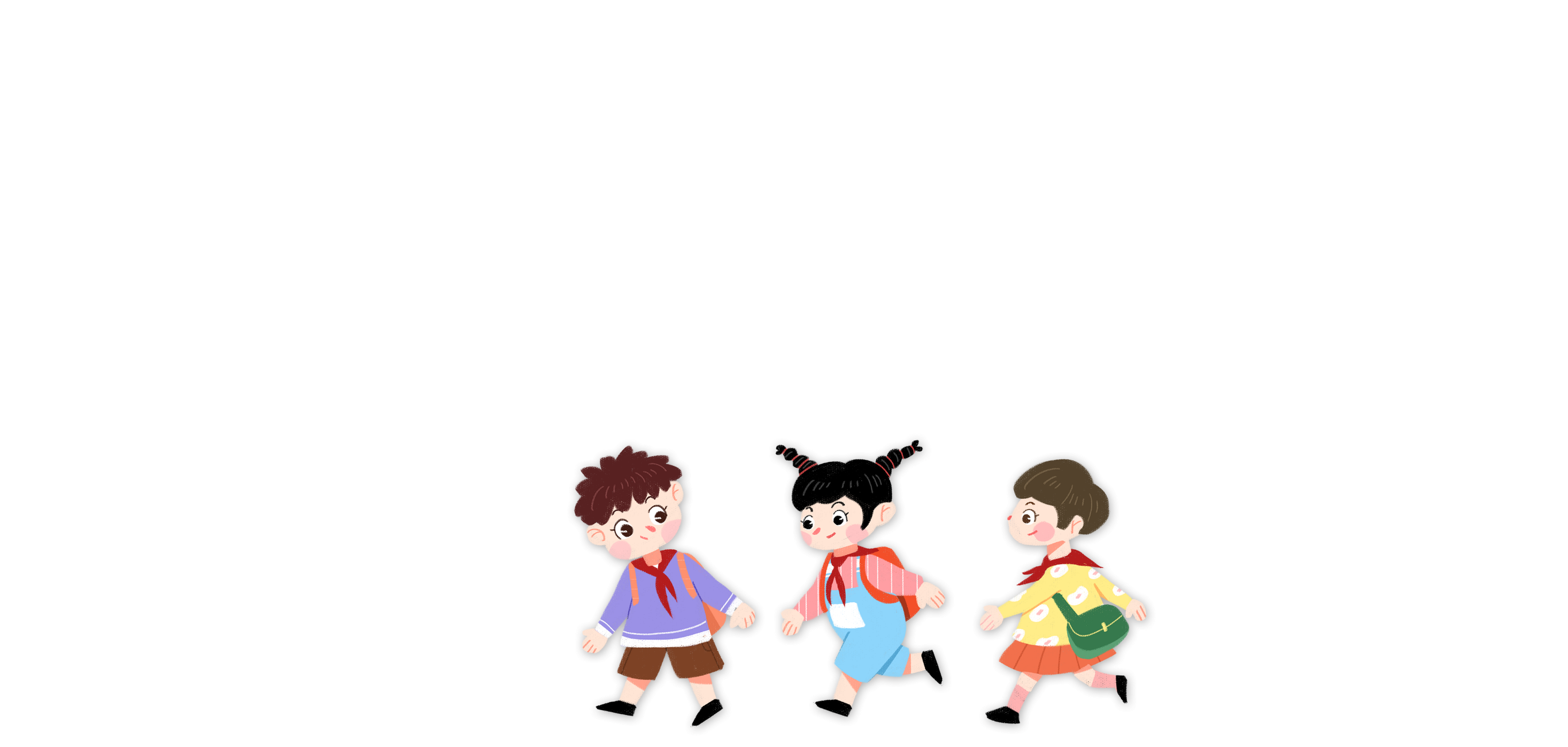 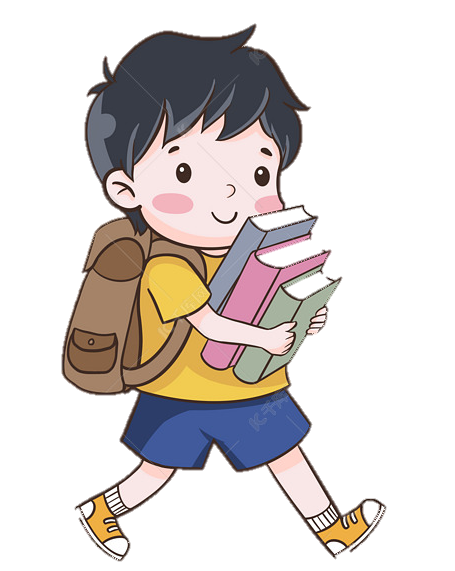 Măng Non